Prof.dr.sc. Ante Bagarić
OVISNOST
O
KOCKANJU
Naziv
Patološko kockanje

Kompulzivno kockanje

Ovisnost o kockanju

Problemsko kockanje
Klasifikacija
Ovisnost o kockanju treba razlučiti od društvenog i profesionalnog kockanja. 

Društveno (socijalni tip) kockanje je tipično među prijateljima ili kolegama i traje kroz ograničeno razdoblje, s predviđenim i prihvatljivim gubicima. Dakle, oni toleriraju gubitke. 
U profesionalnom kockanju rizici su ograničeni, a stega je bitna. Neke osobe mogu imati probleme povezane s kockanjem (npr. kratkotrajan "lov na gubitke" ili gubitak kontrole) koji ne zadovoljavaju u potpunosti kriterije za ovisnost o kockanju.
Klasifikacija
Problematični 
su oni kod kojih je kockanje izazvalo probleme u većim životnim područjima, uključujući veze, npr. bračni status, zaposlenje, financije ili zakonske probleme. 
Patološki 
kockari su oni koji ne mogu kontrolirati impuls za kockanjem, kao ovisnici, a što uzrokuje velike probleme u brojnim područjima života.
Klasifikacija
Psihički poremećaj od 1980. god.

U DSM 5  „konačno”

Gamling addiction
Klasifikacija
Poremećaji kontrole poriva: 
F63.0 Patološko kockanje, 
F63.1 Piromanija, 
F63.2 Kleptomanija, 
F63.3 Trihotilomanija, 
F63.8 Intermitentni eksplozivni poremećaj, 
F63.9 Poremećaj kontrole poriva, neodređen, kao dio slike poremećaja svrstanih u druga poglavlja (npr. oniomania-kompulzivno kupovanje).
Klasifikacija
Definicija "poremećaja kontrole poriva" : Nesposobnost suzdržavanja od izvođenja nekog poriva ili nagona koji je opasan za druge ili za samu osobu i koji je obično obilježen ugodom, nakon što se izvede (šest kategorija).
U većini poremećaja kontrole poriva, osoba ima rastući osjećaj napetosti ili uzbuđenja prije, a za vrijeme samog čina osjeća užitak, zadovoljenje ili olakšanje. Nakon čina mogu se, ali i ne moraju, javiti žaljenje, predbacivanje ili osjećaj krivnje.
Definicija
Patološko kockanje je poremećaj koji se sastoji od čestih, ponavljanih epizoda kockanja koje dominiraju životom osobe, sve do oštećenja socijalnih, radnih, materijalnih te obiteljskih vrijednosti i obveza.
Dijagnostički kriteriji
Trajno i povratno neprilagođeno kockanje koje se ispoljava kao pet (ili više) od sljedećih simptoma:

zaokupljenost kockanjem (npr. zaokupljenost prepričavanjem prošlih kockarskih dogodovština ili natjecanja, planiranjem budućih kockarskih pothvata ili smišljanjem načina da se dođe do novca za kockanje)

potrebni su sve veći i veći ulozi ili rizici kako bi se postigla željena razina uzbuđenja

opetovani napori da se kontroliraju, smanje kockanje ili prestanu s njim
Dijagnostički kriteriji
nemir ili razdražljivost pri pokušaju smanjivanja ili prestanka kockanja

kockanje je način bijega od problema ili umanjivanja disforičnog raspoloženja (npr. osjećaja bespomoćnosti, krivnje, anksioznosti ili depresije)

nakon gubitka novca na kockanju, često se vraćaju sljedećeg dana kako bi ga nadoknadili („lov“ na dugove)
Dijagnostički kriteriji
lažu članovima obitelji, terapeutu ili drugima kako bi sakrili stupanj uvučenosti u kockanje

počinili su nezakonita djela kao što su krivotvorenje, prijevara, krađa ili pronevjera kako bi financirali kockanje

ugrozili su ili izgubili važnu vezu, posao, obrazovnu ili poslovnu mogućnost zbog kockanja
Dijagnostički kriteriji
oslanjaju se na druge za nabavljanje novca kojim bi si olakšali očajnu financijsku situaciju prouzročenu kockanjem

Kockanje nije bolje opisano kao Manična epizoda.


Ovi operacionalizirani kriteriji imaju dobru pouzdanost, replikabilnost i senzitivnost.
Vrste igara na sreću
Karte (poker, blackjack, baccarat) 
Utrke konja i pasa 
Sportske kladionice 
Kocke (craps i ostalo) 
Casino kockanje 
Lotto 
Bingo 
Igre vještina (kuglanje, golf) 
Burzovno mešetarenje (kratke prodaje) 
Video terminali (poker, slots)
Internet kockanje (online casino) 
Klađenje 
Video Poker 
American Roulette 
European Roulette 
Caribbean poker 
Pai Gow Poker 
Sic Bo 
Casino War
Povijest kockanja
Kockanje postoji dugi niz godina i u kulturama gotovo svih civilizacija 

Artefakti kockanja potječu iz drevne Kine (2300 g. prije nove ere), Indije, Egipta i Rima.
Povijest kockanja
Set željeznih kocki datira 1500 godina prije nove ere, vjerojatno iz Tebe, a specifični zapisi o kockanju nađeni su i u Keopsovoj piramidi. 

Najstarija kockarska igra je baš s kockama- bacali su ih Marco Polo, stari Egipćani, stari Grci, američki Indijanci, Azteci i Maye, afrikanci, Eskimi…
Povijest kockanja
Prve zapise o kockanju nalazimo u ranom 14. vijeku. Kralj Henry VIII od Engleske, otkriva da njegovi vojnici troše novac češće kockajući nego radeći i trenirajući. 
Ideja o blackjack-u i pokeru s papirnatim novcem opisana je u Kini oko 900. godine poslije Krista.
Loto je utemeljen 1700 godine u britanskoj koloniji Later
Epidemiologija
80% osoba u USA je kockalo barem jedanput tijekom života
USA – aktualno, dva milijuna ovisnika o kockanju
 industrija kockanja u USA - 550 mld dolara godišnje
Prevalencija
Prema dostupnim podacima prevalencija ovisnosti o kockanju mogla bi iznositi 1-3 % populacije odraslih. 

Postoje kulturološke razlike u prevalenciji i tipu kockanja (npr. borbe pijetlova, utrke konja, burza).
Prevalencija
Približno jedna trećina ovisnika o kockanju jesu žene. Žene s tim poremećajem sklonije su depresiji i kockanju kao načinu bijega. 

Žene su premalo zastupljene u programima liječenja. To može biti posljedica veće društvene stigme koja prati žene kockare.
Etiologija
Etiologija ovisnosti o kockanju se još istražuje. 

Treba isključiti manične epizode u prošlosti, kao i endokrinološke poremećaje. 

Ponekad postoji anamneza druge ovisnosti. Alkohol kod bolesnika s poremećajem kontrole poriva dodatno smanjuje mogućnost samokontrole (dezinhibicija).
Etiologija
Utvrđeno je da su obiteljska sklonost kockanju i ovisnost o alkoholu ili drugim supstancama češći među roditeljima osoba s ovisnosti o kockanju nego u općoj populaciji. 
Oko 25% kockara ima roditelje koji su vjerojatno također bili ovisnici o kockanju.
PTSP
Etiologija
kockari imaju nesvjesnu želju za gubitkom te  kockaju kako bi se riješili nesvjesne krivnje ili nesvjesne potrebe za doživljavanjem kazne, što je u podlozi depresije.


	narcističke ličnosti čije ih grandiozne i omnipotentne fantazije dovode do uvjerenja kako mogu kontrolirati događaje i čak predvidjeti njihov ishod.
Etiologija
Bihevioralni teoretičari vide u nekontroliranom kockanju neprilagođeno ponašanje

 dok kognitivni terapeuti pretpostavljaju da kockari trpe od brojnih grešaka percepcije koje remete lokus kontrole.
Ovisnici o kockanju su
Neodgovorni

Neinteligentni

Slabe volje

Ipak – ovisnost je bolest
Rizični-spolktori
Muškarci:žene 2:1

Žene razvijaju ovisnost kasnije, ali brže. 

Ipak razlike se smanjuju.
Rizični-dob - dobaktori
Adolescenti su rizični zbog prirode razvoja (3.9% patoloških, 9.5% problematičnih) 

Stariji (>65 g.)
 se češće viđaju
rekreiraju se
patološko kockanje čini i veću štetu u manje vremena
dosadno im je
imaju fiksni priljev sredstava
kritična je i kognitivna procjena
Povećan rizikveRizični faktori
Vrsta radnog mjesta - zaposlenici u Casinima (oko 2% ih ima problem), vojnici, zatvorenici
Stres
Dostupnost

Kulturalni faktori - npr. Azijati (ne znaju jezik)
Povećan rizik – psihički poremećaji
ovisnost o psihoaktivnim tvarima

pormećaj ličnosti

depresija, anksioznost

bipolarni poremećaj

OCD, ADHD
Povećan rizik
Član obitelji

Partner

Prijatelj
Povećan rizik- lijekovi
Lijekovi za M. Parkinson

Dopamin agonisti – rijetka nuspojava
Povećan rizik- karakteristike
Visoko kompetitivni

Radoholičari

Impulzivni

Nemirni
Tijek poremećaja
Ovisnost o kockanju tipično počinje u ranoj adolescenciji kod muškaraca, a kasnije u životu kod žena (20-40 godina).
 
Iako se neke osobe „ulove“ već pri prvom pokušaju, za većinu tijek je više šuljajući. 

Mogu godinama kockati u društvu, nakon čega uslijedi nagao početak poremećaja kojeg mogu pospješiti veća izloženost kockanju ili neki stresor.
Tijek poremećaja
Kockanje može biti redovito ili epizodično, a tijek poremećaja je tipično kroničan. 

Općenito postoji progresija učestalosti kockanja, količine uloženog novca, zaokupljenosti kockanjem i prikupljanjem novca za kockanje. Potreba za kockanjem općenito raste za vrijeme depresije ili stresa.
Tijek poremećaja
Komorbiditet
Komorbiditet je pravilo, a ne izuzetak. Uz ovisnost o kockanju, gotovo u pravilu se javlja i neki drugi psihički poremećaj. Druge ovisnosti (25-63%): 
duhan 60-85%, 
ostala sredstva 40%, 
alkohol 45-55% (to je 4-10 puta češće nego u općoj populaciji)
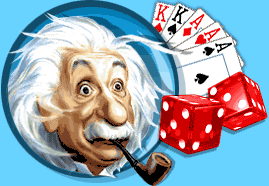 Komorbiditet
Anksiozni poremećaji (10-35%), (često su to opsesivno-kompulzivni poremećaj i socijalna fobija).

Depresija 70-80% (u bolnički liječenih kockara), 50-60% (kod ambulantno pregledanih pacijenata).
Od ukupnog broja liječenih osoba, 20-30% je prethodno pokušalo počiniti samoubojstvo
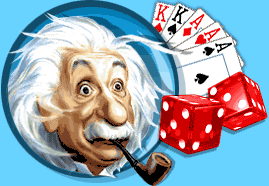 Komorbiditet
Hiperaktivni poremećaj i poremećaj pažnje 30 % (ADHD. Attention Deficit Hyperactivity Disorder), što je 2-3 puta češće nego u općoj populaciji .
Neki od poremećaja osobnosti javlja se u oko 20 do 90% slučajeva, a antisocijalni poremećaj u oko 14% slučajeva.
Forenzično značenje
Većina ovisnika o kockanju (od 70 do 80%) počini kazneno djelo tijekom bolesti, koje je direktno vezano uz kockanje.
Terapija
Psihodinamska psihoterapija:  
     
	Pacijentu se pomaže razumjeti:
	-svjesnu i nesvjesnu motivaciju za 	kockanjem
	-potrebu za kompeticijom, 	spektakularnim uspjehom, 	slobodom,
Terapija
Psihodinamska psihoterapija:  
     Pacijentu se pomaže razumjeti:
	-bijeg od odgovornosti, 	stvarnosti i bolnih emocija.
	-potreba za nezavisnošću ili 	pobuna protiv autoriteta.
Terapija
prekinuti ciklus lova i progona,
 umanjiti osjećaj stida, krivnje i stigmatizacije,
povećanje motivacije za pozitivno ponašanje
Obiteljska terapija (Gam-Anon, podrška obiteljima )Terapija
Podržati kockare u želji za oporavkom

Graditi kapacitet za povratak osjećaja samopoštovanja

Destigmatizacija.
Obiteljska terapija (Gam-Anon, podrška obiteljima )Terapija
Utjecati na komunikaciju i smanjiti obiteljske konflikte. 

Eliminirati nezakonita ponašanja. 
Raditi na financijskom oporavku i korištenju legalnih mogućnosti
Obiteljska terapija (Gam-Anon, podrška obiteljima )TERAPIJA
Financijsko savjetovanje i upoznavanje zakona. 

Rješavanje bankrota. 
Limiti na kreditnim karticama. 
Članovima obitelji sačiniti odvojene račune.
Terapija
Ovisnici o kockanju obično uspijevaju uspostaviti apstinenciju

Bez tretmana ju ne uspijevaju održati
Psihofarmakoterapija
Tretirati komorbidne poremećaje – depresiju, maniju, opsesivno kompulzivni poremećaj, poremećeno spavanje, poremećaje koncentracije, zlouporabu psihoaktivnih tvari ili seksualne smetnje. 

Nema čarobnog lijeka ( No “magic bullets” ). 

Antidepresivi, opijatski antagonisti – najviše istraživani
Psihologijsko testiranje
Ispitanici skloni poricanju vlastitih psihičkih tegoba uglavnom su se opisivali:
neimpulzivnima, nesklonim pustolovinama,
opreznim, pažljivim i anksioznima
sklonima da se lako osjete krivima

Ispitanici skloni prenaglašavanju vlastitih psihičkih tegoba uglavnom su se opisivali:
manje opreznima i bojažljivima od prosječnih ljudi
sklonima riziku
agresivnima
slabe samokontrole

Ono što je bilo ZAJEDNIČKO svim ispitanicima je visoka DEPRESIVNOST!
Zaključci
Patološko kockanje, kao i većina drugih psihičkih poremećja postoji “oduvijek”

Epidemija kockanja, nakon epidemije droga

Nedoumice, ali i rezultati u istraživanjima klasifikacije, etiologije i terapije patološkog kockanja

Rezultati liječenja - dobri
Pacijent 1
Inženjer, iz V, 40 godina

Živi zajedno sa suprugom i dvogodišnjim sinom

Zaposlen, odnosi u obitelji dobri
Početak
Početak kockanja prije pet godina

Rekreativno

Obitelj ne zna
Nakon 2 godine
Dugovi rastu

I dalje „rekreativno”

Obitelj saznaje, ali ne čini ništa
Nakon 3 godine
Dugovi i dalje rastu

Obitelj postiže „dogovor”. 

Obitelj sretna jer je problem riješen
Nakon 4 godine
Zbog dugova prodaje kuću

I dalje „dogovori” s obitelji

Prodaju i očevu kuću
Nakon 5 godina
Prodali sve nekretnine zbog dugova

Dugovi 3.000.000 eura

Prijetnje kamatara

Obitelj ga dovodi na liječenje
Hospitaliziran
1 sat nakon prijema u bolnicu

Pozajmljuje od drugih pacijenata po 10-20 kuna i odlazi u kladionicu
Terapija
Uspostavlja i održava apstinenciju

Obitelj se odlučuje za nastavak liječenja u komuni
Pacijent 2
Pacijentica, 50 godina

Dolazi u pratnji supruga

Suprug daje podatke
Normalan život
U braku su 30 godina

Odnosi odlični, pacijentica se brine o djeci

Suprug poznati nogometni trener
Počeci
Suprug se godinama kladi u manje iznose, „kao i svi u sportu”

Suprug nagovara pacijenticu da se i ona ponekad uključi u klađenje, „da proba ruku”

Pacijentica to godinama odbija
Ipak
Pacijentica prihvaća prijedlog supruga i drugih prijatelja i počinje se kladiti

U početku rijetko i za male iznose

Društvo je gura da i dlaje nastavlja s klađenjem
A onda...
Često dobiva velike iznose

Suprug je oduševljen, a i cijelo društvo

Postaje poznata kao osoba „sretne ruke”
Ne može bolje
I dalje dobiva velike iznose

Predlaže suprugu da se zaposli u banci, suprug oduševljen

Počinje raditi u banci
U banci još bolje
U banci ulaže novac u fondove i dionice i ostvaruje velike dobitke

Društvo oduševljeno

Mole ju da joj daju novac da ulaže i za njih
Neverending story
Od prijatelja uzima velike iznose (u stotinama tisuća eura), ulaže u fondove i dionice i ostvaruje velike prinose

Sa suprugom odlazi u Bosnu u posjet suprugovoj obitelji

Majka kaže sinu: mislim da je tvoja žena postala ovisnica o kockanju, po cijeli dan prati rezultate, uznemirena je,  nije ista osoba
Neprepoznavanje problema
Suprug se smije na primjedbe majke, „stari ljudi ne razumiju uspjeh i novi svijet”

Majka i dalje upozorava na problem, drugi članovi obitelji se smiju

Ulaganja se povećavaju, dobici rastu
Zašto, sve što je lijepo ima kraj?
Nekoliko prijatelja zbog kupovanja kuće, traže od pacijentice ukupna ulaganja

Novaca nema

Svi ulagači traže svoje novce

Novaca nema
I to nije sve
Od milijuna eura ulaganja prijatelja, nigdje nema nijednog centa

Suprug odlazi u banku, na radno mjesto pacijentice

U banci: ta osoba kod nas nikad nije radila
Na kraju
Pacijentica je svaki dan odlazila u banku, „na posao”

Kad bi ju suprug ujutro dovezao u banku, ona bi ušla u banku, izašla nakon nekoliko minuta, otišla u automat klub

I kockala do 16 sati
Terapija
Na Zavodu počela terapija

Početni rezultati zadovoljavajući

Obitelj iznenada odlučuje da pacijentica prekine liječenje i da su našli rješenje za nju
Pacijent 3
Bogati obrtnik iz Dubrovnika

Dolazi na inicijalni razgovor

Kocka unazad 5 godina
Terapijski plan
Obiteljska terapija

Grupna terapija

Individualna psihoterapija
Rezultati
Uspostavljena apstinencija

Vrlo ljut zbog nadzora novca

Na terapiju dolazi avionom
Ipak
Nakon 6 mjeseci terapije razumijeva uzroke bolesti

Vrlo redovit u terapijskom programu

Nakon 2 godine terapije i dokazane apstinencije – nije ovisnik